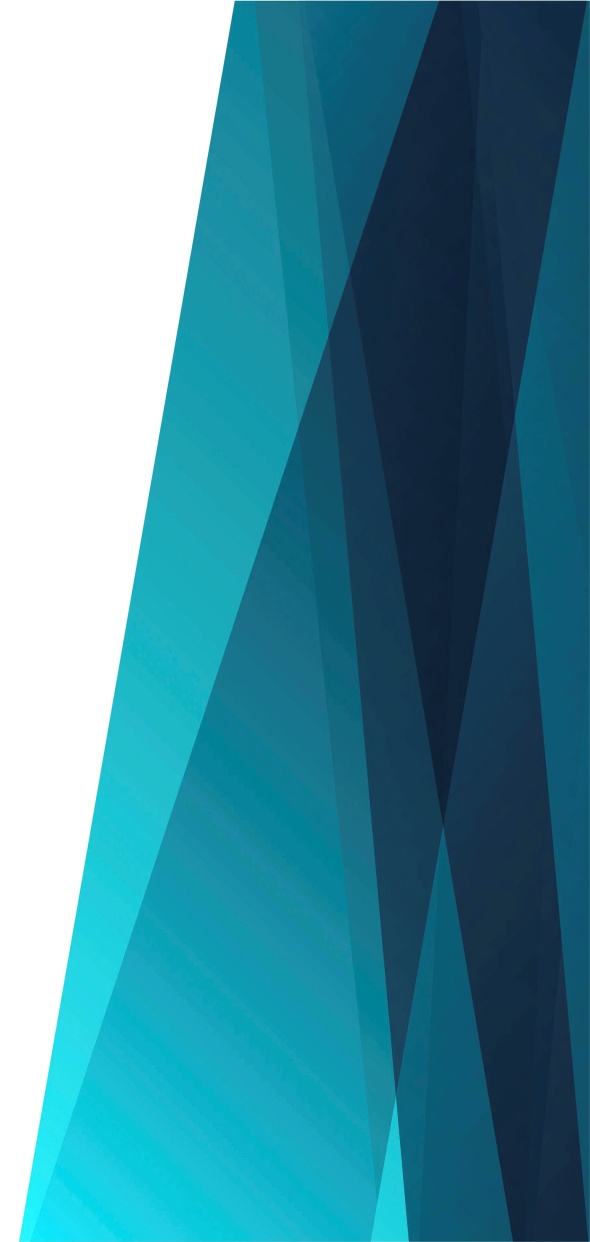 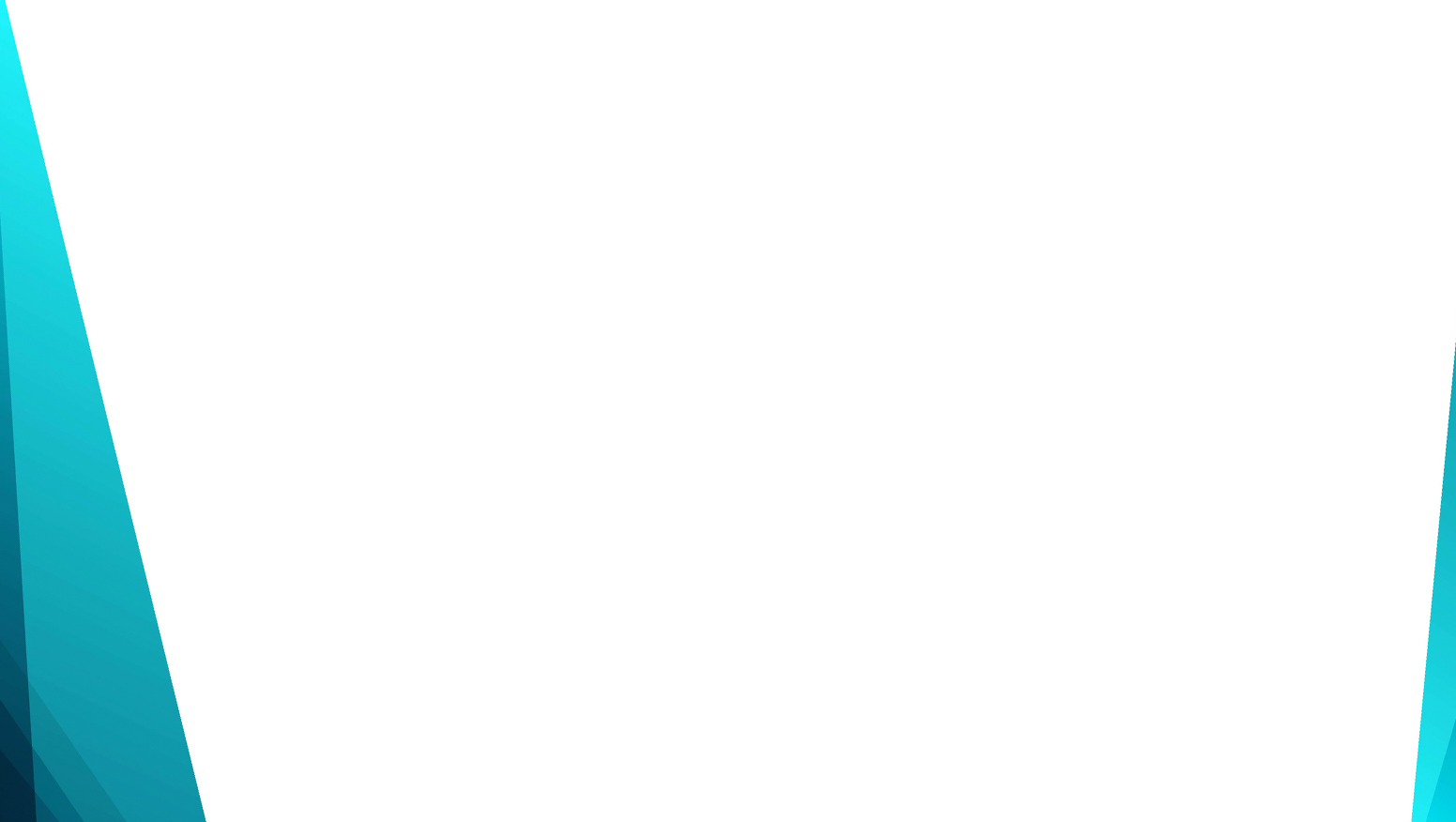 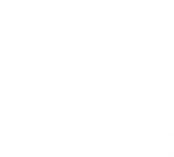 Христос- Божий Сын
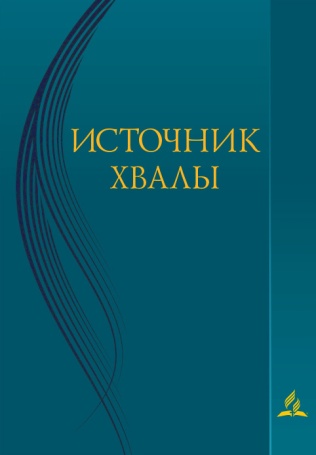 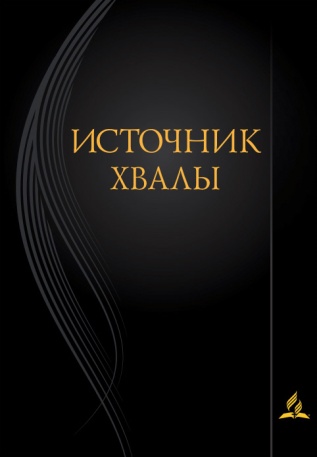 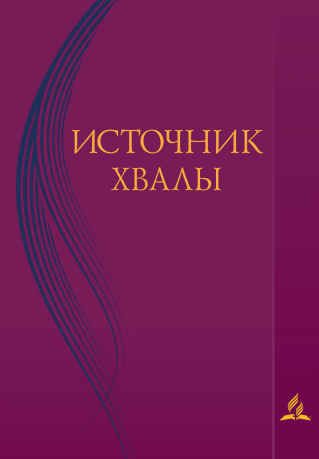 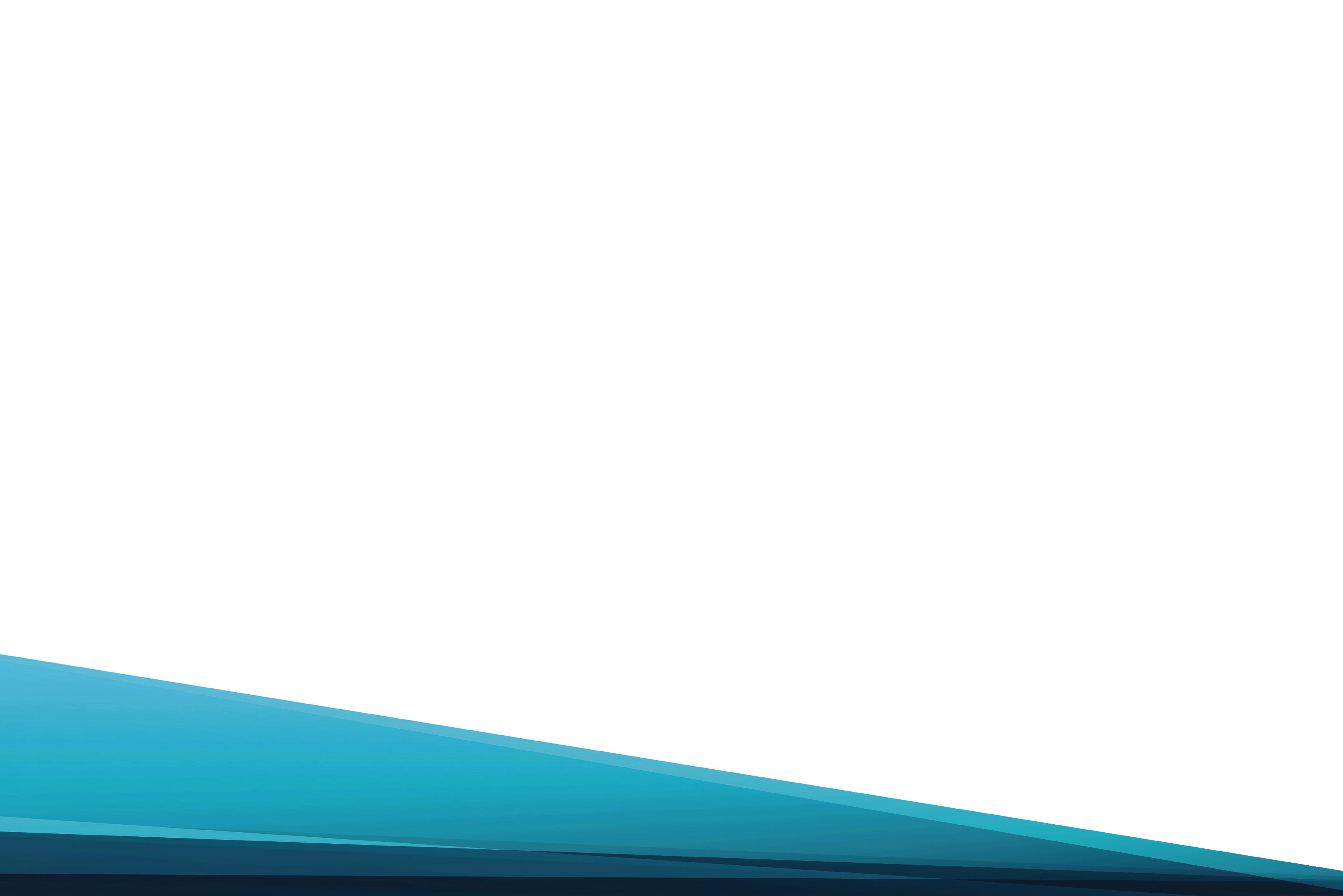 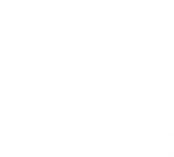 Христос- Божий Сын.
Мы склонимся пред Ним.
Он страдал и за нас умирал,
Он воскрес и людей оправдал.
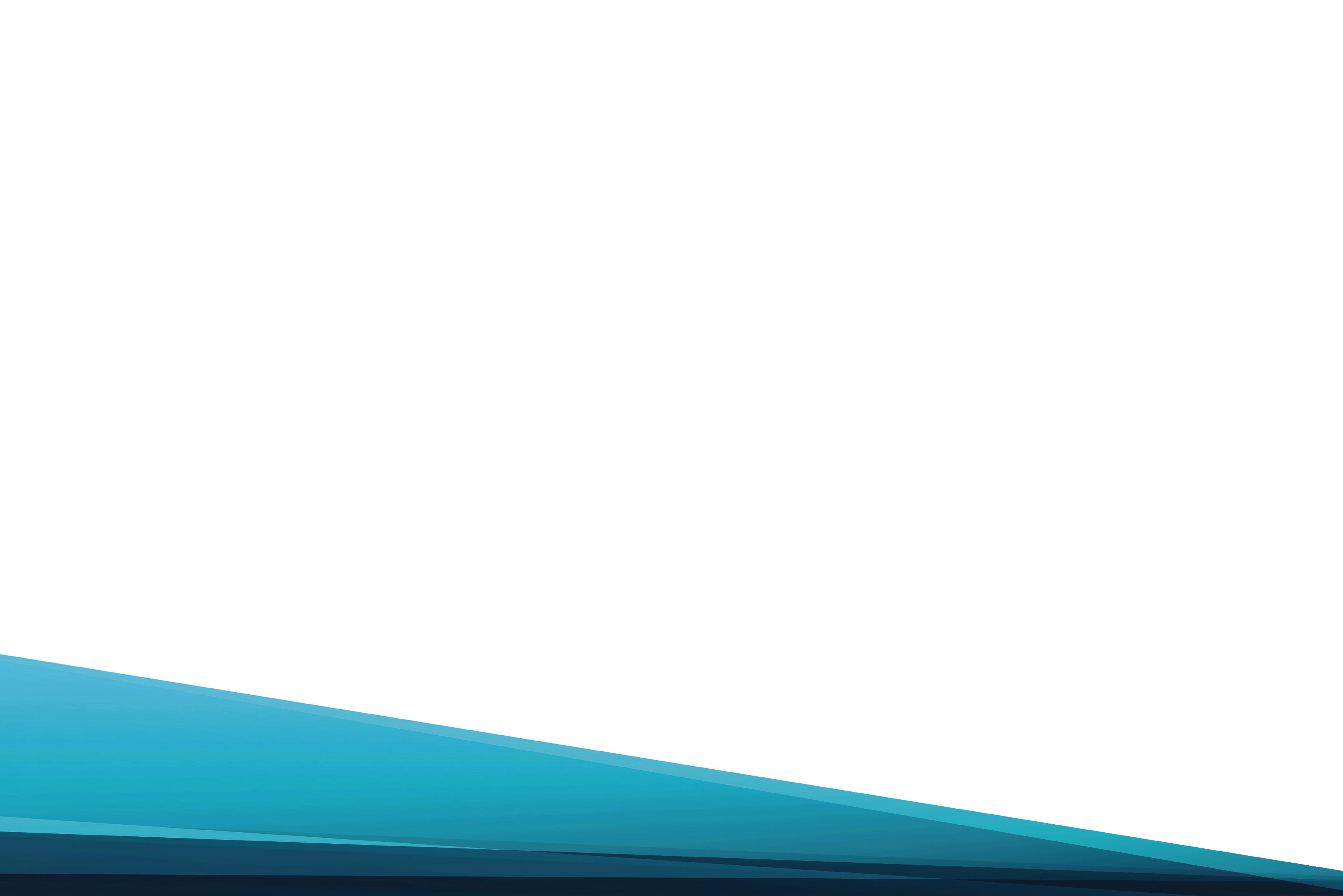 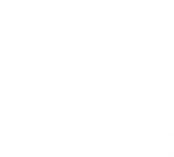 Христос- Божий Сын.
Мы спасаемся Им.
Он во всем был послушен Отцу
И дарует нам силу Свою.
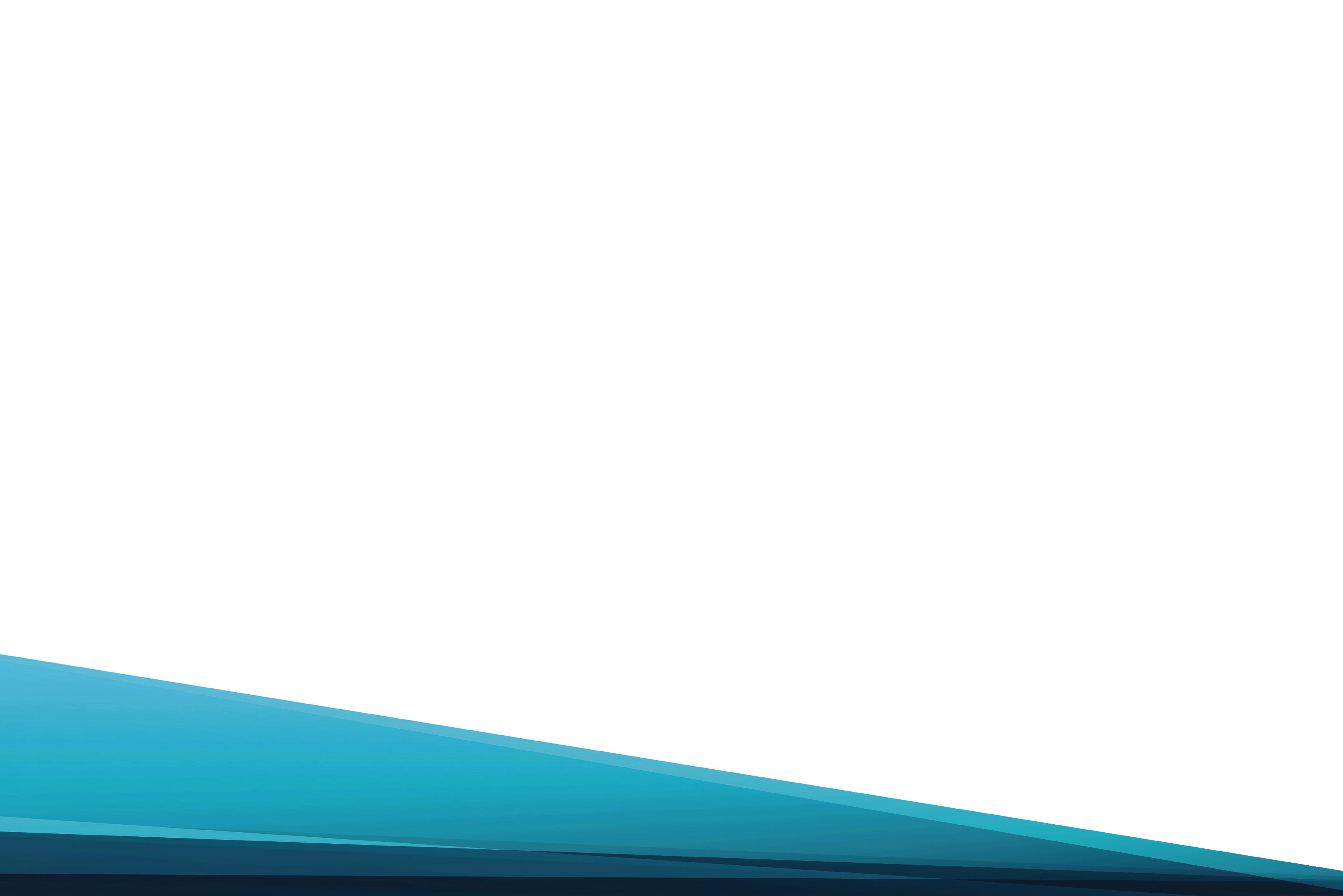 Христос- Божий Сын.
Все склонитесь пред Ним:
Искупил Он наш мир от греха.
Пусть звучит в каждом сердце Хвала!
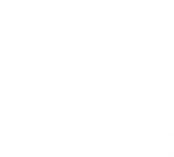